Chapter 17 Section 1Early explorations
3rd hour 
Bobbi Francis 
Emily Huesgen 
Claire Schulte
Key Terms
Cartographers – map makers 
Line Of Demarcation – An imaginary line running down the middle of the Atlantic ocean from the north pole to the south pole 
Circumnavigation – circling the globe
People
Prince Henry the Navigator 
Son of King John I of Portugal 
Never made an ocean voyage 
Bartholomew Dias  
Left Portugal in August 1487
Discovered the southern tip of Africa in 1488
Vasco da Gama 
Left Portugal and sailed to India
Christopher Columbus 
Italian navigator 
Had a plan to sail to India 
Begged Queen Isabella to finance 
Ferdinand Magellan 
Portuguese soldier 
Set sailed to find a western route 
Ended in South America
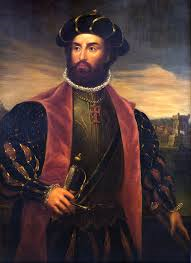 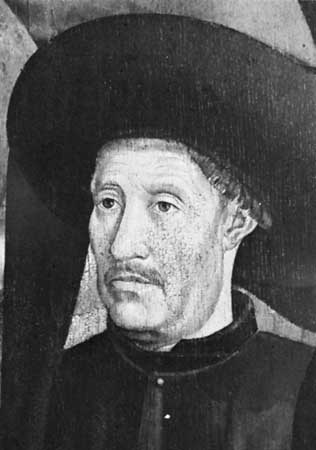 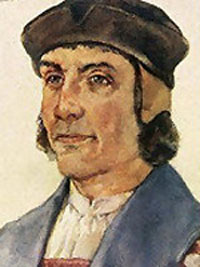 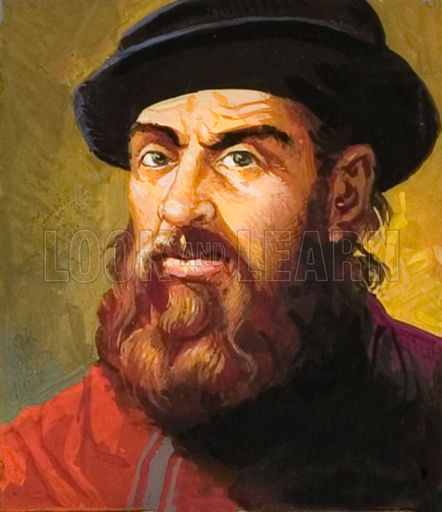 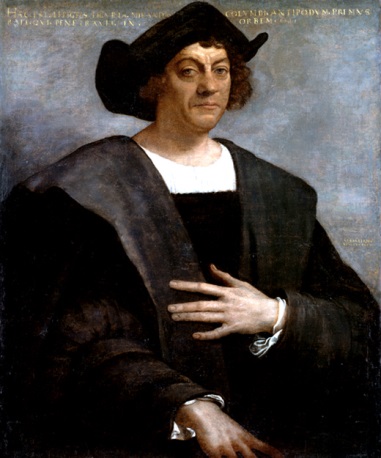 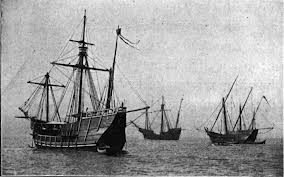 Additional Information
Western Civilizations began to expand 
“ God, Glory, and Gold” 
Europeans reached a greater level of technology 
Most explorers were from Portugal 
Spain and Portugal 
Christopher Columbus thought he could reach Asia by sailing west 
Native American Treatment
Extensive Information
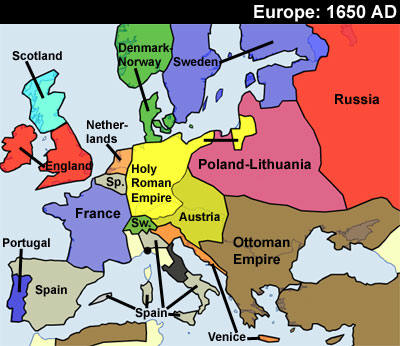 Map
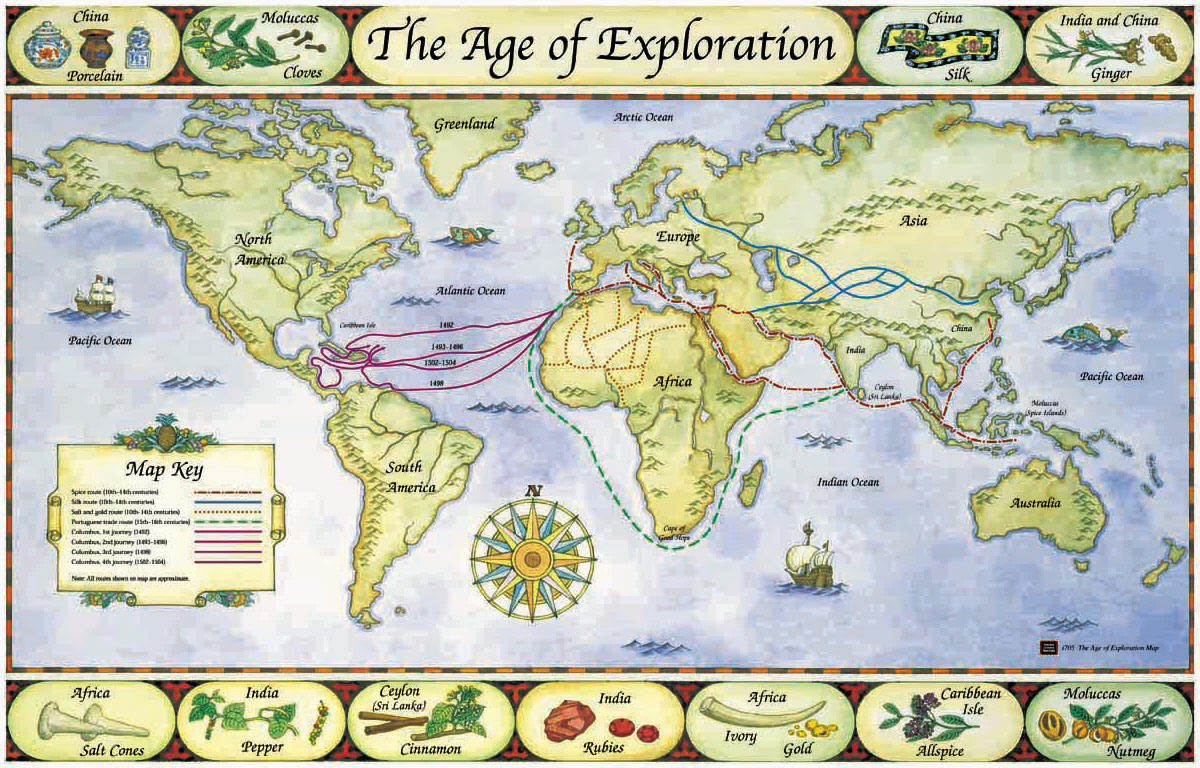 Citation
"Age of Exploration in Europe." Age of Exploration in 	Europe. Web. 02 Apr. 2014.
Fernandez-Armesto, Felipe. "Sponsorship of 	Expeditions." Encyclopedia Britannica Online. 	Encyclopedia  Britannica. Web. 02 Apr. 	2014.
"Ferdinand Magellan’s Fleet Sets Sail." Historical Articles 	and Illustrations » Blog Archive. Web. 02 Apr. 2014.

Spielvogel, Jackson J. "Exploration and Expansion." World 	History. New York: Glencoe/McGraw-Hill, 2008. Print.